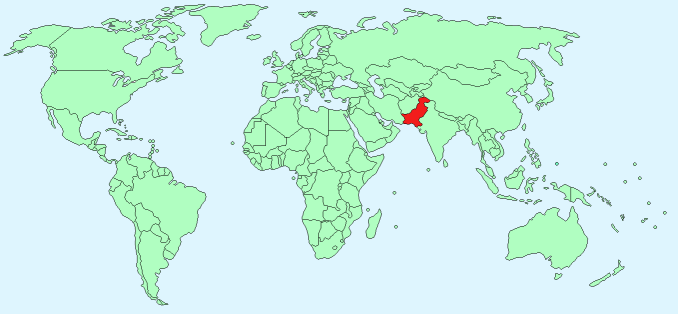 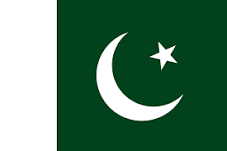 Business Plan 2016-20
of
The Chartered Institute of Logistics &
Transport (Pakistan)
Approved By:
Executive Committee 
CILT Pakistan
October 01st , 2016
Contents
I.	Introduction 
	A. CILT Pakistan Vision
	     1. Pakistan Transport Vision 2025
	B.  CILT Pakistan Mission
	C.  CILT Pakistan Values
	D. CILT Pakistan Objectives 
	E. CILT Membership Benefits
II.	Present Position of CILT Hub
	A. Importance of Pakistan as Logistics Hub:
	     1. Pakistan Strategic Linkages 
	     2. Logistics & Transport  Sectors
	     3. Logistics and Transport Contribution
	     4.  Size of Logistics & Transport Industry
	     5. Problems Faced by Logistics & Transport Sectors
III.	Role of CILT Pakistan as an enabler 
I V.	Key Focus Area for CILT Pakistan
	A. Membership
	B. Education & Training
	C. Market Leadership
V.	Membership
		A. Membership Issues
		B. Membership state
		C. Membership Strategy 
		D. Membership Tactics
Continued.. .. ..
1/43
Contents
VI.	 Education & Training
	A. Education & Training Issues
	B.  Competitive Analysis
	C. Education & Training Tactics 
	D. Market Leadership Issue
	E. Market Leadership Strategy  
	F. Market Leadership Tactics
VII. 	Business Plan
	A. Operational Plan
	B. Marketing Plan
	C. Resource Plan
VIII.		Financials
		A. Membership  Forecast 
		B. Revenue Membership
		C. Budget
		D. Assistance for Resources 
		E. Request from CILT International
2/43
I . INTRODUCTION
3/43
A. CILT Pakistan Vision
To be recognized as the first choice professional body for the Supply Chain, Logistic and Transport Industry in Pakistan.
4/43
1. Pakistan’s Transport Vision 2020
Recognizing importance of transport in the economy, large investments and understanding is required to improve the infrastructure. The future Vision 2020 plans to focus on supporting trade and logistics services :-
ROAD: 
Raising road density to 0.45km/sq.m by 2018, increasing existing road network from 2,60,000km to 3,58,000 km
Upgrade CAREC, CPEC Corridors
Strengthen Institutions and build capacity of transport agencies in areas such as road safety, strategic planning , transport policy development, road assessment management, safeguard compliance and Procurement.
5/43
2. Pakistan’s Transport Vision 2020 (2)
RAIL: Upgrade Railways by increasing speed from 95 to 120-140 km/hr, double tracks, increase line capacity & introduce modern signaling. 
RAIL-ROAD: Develop rail-road linkages from and to Ports. Connect Gwader Port with Central Asian States, China, other neighboring countries and with main lines from Karachi to Peshawar and Karachi to Quetta and Quetta to Zahidan. Develop separate freight corridor along existing Railway tracks.
URBAN MASS TRANSPORT: Introduce Lahore Orange Line Metro train ; Green Line for Karachi (17.8 Km);  Low carbon transport solutions
PORTS and SHIPPING: Deepen existing berths and construct Deep Water Ports for mother vessels with Transshipment facilities.
6/43
3. Pakistan’s Transport Vision 2020 (3)
AIR: Construct new Gwadar International Airport. Develop existing major airports  into  aerotropolis.
PIPELINES: Increase existing pipelines for transportation of liquid cargo.
LOGISTICS
Provide warehousing and logistic facilities
Establish Container Freight Stations.
Establish hubs for road transport outside the city
7/43
B. CILT Pakistan Mission
To promote and encourage the art and science of Logistics and Transport through its membership and educational qualifications.
8/43
C. CILT Values
Global Leadership (sustainability, impact & influence)
Professionalism (global focus & shared knowledge)
Inclusivity (stronger together, ownership)
Diversity (accessibility)
Dynamism (Innovation & Adaptability)
9/43
D. CILT Objectives
Act as the custodian of the name, brand and Royal Charter and exploit the benefits of being part of an international organization.
Promote and maintain Chartered status, standards in education and professional development.
Share knowledge in global practices in Logistics and Transport, both internally and externally.
Establish relationships with relevant local and international organizations.
Provide strategies that support local membership growth and other activities, including regional coordination,
Provide professional and authoritative views on transport and logistic policy issues.
10/43
E. CILT Membership Benefits
1.	Enables opportunity of  meeting others in the transport and logistics spheres at CILT gatherings and enhance their knowledge with the most up to date information on current developments and future possibilities.
2.	Enables joining other Logistic and transport professionals.
3.	Entitles receipt of Newsletters to keep members abreast on issues in the industry and on updates on the institute.
4.	Entitles access to Knowledge Centre.
5.	Provides access to the Library which has all relevant transport and logistics up to date reference books and magazines for knowledge enhancement.
6.	Entitles 50% concession by Pakistan Railways within the country.
11/43
[Speaker Notes: Members across the CILT global family can follow  international news and events by using the following social media links :
Website: www.ciltinternational.org ; Facebook: https//www.facebook.com/ciltinternational/; Twitter:https//twitter.com/cilt global; Flickr://www.flickr.com/photos/134390998@NO6/albums]
E. CILT Membership Benefits (2)
7.	Sets highest standards of professional practice through education, a comprehensive qualifications framework, career experience , professional grades and continuing professional development.
8.	Entitles use of CMILT and FCILT after their name which attaches prestige and proof of high level of professional experience.
9.	Offers internationally recognized qualifications in transport and logistics for career advancement and promotions, from Level1-6 as full courses and Level 1-5 as single modules.
10.	Supports Continuing Professional Development.
11.	Offers a number of Grants and Sponsorships.
12.	Shares  best practices across the world.
13.	Promotes opportunities of life long learning.
14.	Advocates policies for sustainable Logistics and Transport. 
15.	Entitles  attendance at meetings and functions.
16.	Entitles discount prices at conferences and Institute activities.
12/43
II.		Present Position
Importance of Pakistan as a Potential Regional  
       Transportation and Logistics Hub
13/43
(1)
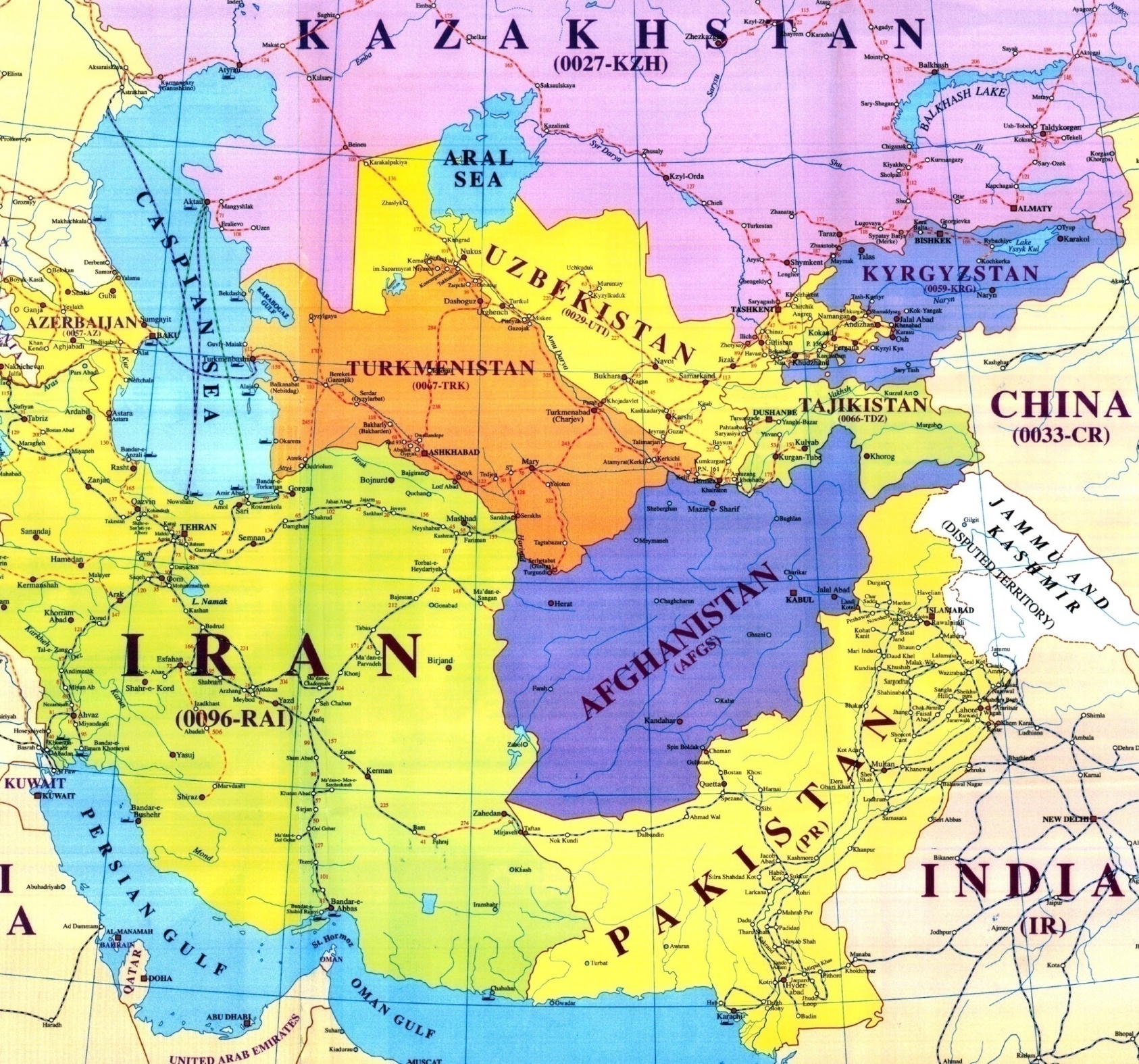 To Turkey &
Europe
Pakistan’s
 Strategic 
Linkages
Khunjerab
Mashad
Jalalabad
Havelian
Herat
Peshawar
Esfahan
Amratsar
Lahore
Quetta
Zahidan
Taftan
Mastung
Munaba
Gwadar
Karachi
14/43
[Speaker Notes: 1.  Pakistan is the 6th most populous country with a population of 199 million and the 36th largest country in the world in terms of area i.e. 881,913 sq.km.

Bordered by:
 a) India to the East, 
 b) Afghanistan to the West, 
 c)Iran to the South west and 
 d) China to the far North East, 
it is separated from Tajikistan by Afghanistan’s narrow Wakhan in the North 
and shares the maritime border with Oman.

3. Pakistan is gifted with a strategic location which is well suited as a hub of commercial activity. 

4. Its coastline runs over 1046Km (650 miles) along the Arabian Sea and Gulf of Oman with an unexplored offshore exclusive economic zone covering 2,40,000 sq.km.

5. Transport industry accounts for 10.5 % of the nations GDP of $ 930.8 billion and almost 33% of contribution to the services sector and accounts for over 6% of employment. Consumes 35% of the total energy annually.]
2. Logistics and Transport Sectors
Current Logistic and transport sector in Pakistan comprises of both physical and soft infrastructure.
Physical Infrastructure: Road, rails, Sea, Air, Pipelines and related passenger and freight facilities.
Soft Infrastructure:  Packaging, delivery, storage, trade logistics and facilitation.
15/43
3. Logistics & Transport Contribution
a. Transport industry in Pakistan: 
i. contributes about 10 % to GDP of $ 930.8 billion
ii. makes 33% contribution to the services sector  
iii. accounts for over 6% of employment.
iv. consumes 35% of the total energy annually
b.	The transport system in Pakistan is in poor condition, with an estimated cost to the economy of 8.5% of gross domestic product. 
c.	Upgrading of Pakistan’s transportation system is critical to export competitiveness and economic growth
16/43
4. Size of Logistics & Tpt. Industry
17/43
[Speaker Notes: Additional Notes:

ROAD:
The Inland traffic by road transport is estimated at 325 billion passenger-km.]
Problems of the L&T Sectors
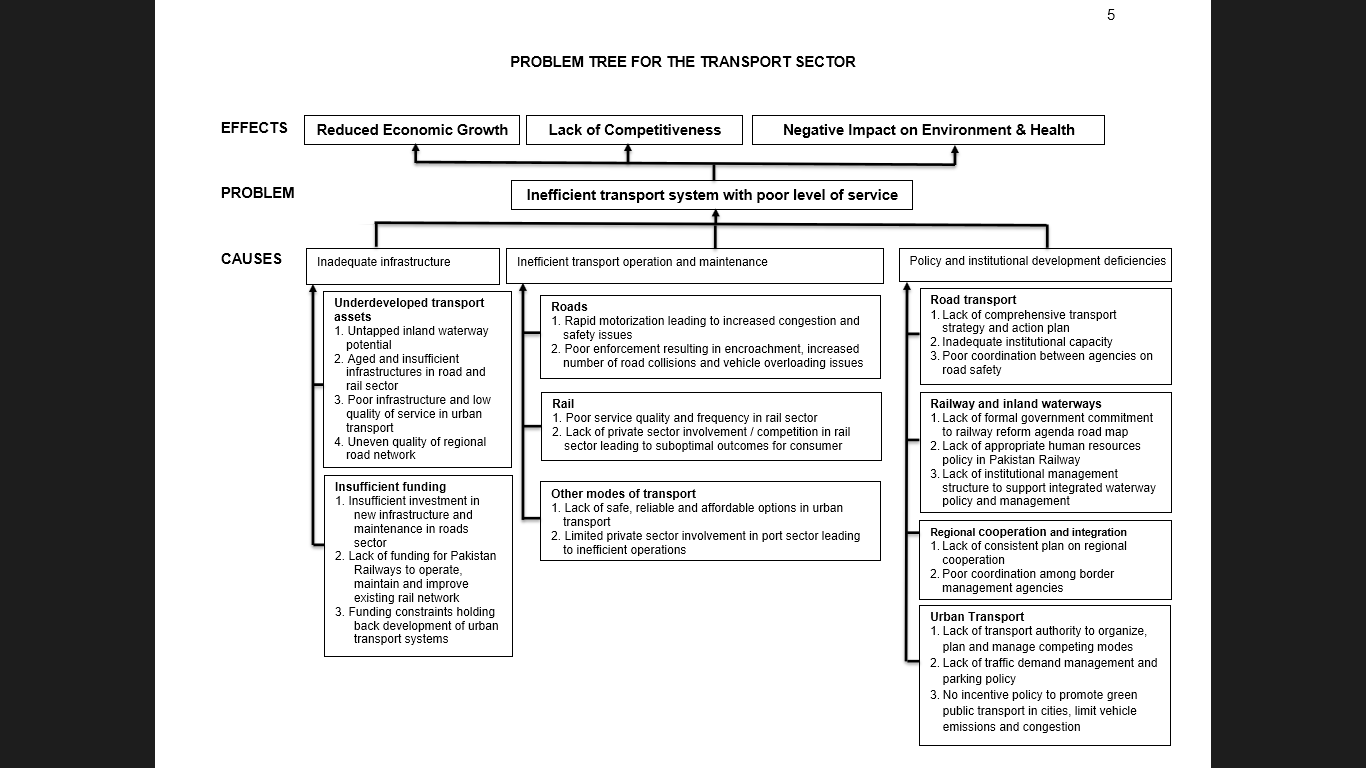 (5)
18/43
III. Role of  CILT Pak as an Enabler
A.	CILT International is the leading professional global body that has rigorously developed qualifications to match overall standards needed to develop logistics and transport professionals across the world. 
B.	Through association with CILT INT, CILTPAK can: 
1.	Assist existing professionals in L&T industry to grow  by providing access to knowledge, intelligence, training on global standards, benchmarks for operating in the highly  competitive environment.
2.	Develop standards from basic level, supervisory or team leader roles, to management, professional and technical specializations.
3.	Provide career opportunities.
4.	Provide Global connections and act as a showcase platform for organizations
5.	Nurture the next generation of L&T professionals through World Class Education Standards.
19/43
IV.	Key Focus Areas for CILT Pak
A. Focus Area 1: Memberships
	Increase Memberships by Developing Targeted Programs

		B. Focus Area 2: Education & Training
		Create Awareness and Develop Partnerships for Education and Training (thus increasing student engagement)

		C. Focus Area 3: Market Leadership: 
	   Long term goal to establish CILT members as Leaders for T&L
20/43
V. Membership
21/43
[Speaker Notes: Membership – are there any opportunities in focused development of YP and WiLAT groups? Can these be linked to the region / other CILT countries?
Membership - does there need to be supporting emphasis on creating capability in the CILT Office?

Membership - does there need to be supporting emphasis on creating capability in the CILT Office? –Yes we need a marketing department to help set up marketing material ( website, print, newsletter, other), memebership drive visits and presentations, dedicated conferences. MBA marketing/ SC is required preferable with a few years of experience. Expected salary range around  PKR 100-150K depending upon experience

and Program Management Department]
A. Membership Issues
1.	Membership is increasing at a slow rate. 
2.	Turn out of Members is very high. 
3.	Older Members pay their dues late.
4.	To enhance perception of market value of  membership needs proper marketing and proper programming/ Product Delivery.
22/43
[Speaker Notes: Membership – are there any opportunities in focused development of YP and WiLAT groups? Can these be linked to the region / other CILT countries?
Membership - does there need to be supporting emphasis on creating capability in the CILT Office?

Membership - does there need to be supporting emphasis on creating capability in the CILT Office? –Yes we need a marketing department to help set up marketing material ( website, print, newsletter, other), memebership drive visits and presentations, dedicated conferences. MBA marketing/ SC is required preferable with a few years of experience. Expected salary range around  PKR 100-150K depending upon experience

and Program Management Department]
B. Memberships State
23/43
C. Membership – Strategy (1)
1.	Develop better Product/Service offering: Provide greater Value and Services to members by increased networking ( international/Local), learning and speaking opportunities ( More seminars and exchange programs)
2.	Revamp Membership Offering – Include Knowledge Center, International Offerings
3.	Increase specialized knowledge groups/ committees for Youth and Women Groups.
24/43
C. Membership–Strategy (2)
1.	Find current needs and requirements of market and develop programs around it. ( Survey and Validation of Assumptions)
2.	Develop 5 year Marketing Plan to Increase Membership. 
3.	Approach Universities to partner with CILT.
4.	Develop CILT and Industry linkages to enhance its membership value.
5.	Begin a Corporate Partnership/Membership Schemes:
a.	Increase Corporate Engagement for CILT
b.	Offer Skill development courses for lower level jobs
c.	Job exchange bank ( online)
25/43
[Speaker Notes: Membership – are there any opportunities in focused development of YP and WiLAT groups? Can these be linked to the region / other CILT countries?
Membership - does there need to be supporting emphasis on creating capability in the CILT Office?

Membership - does there need to be supporting emphasis on creating capability in the CILT Office? –Yes we need a marketing department to help set up marketing material ( website, print, newsletter, other), memebership drive visits and presentations, dedicated conferences. MBA marketing/ SC is required preferable with a few years of experience. Expected salary range around  PKR 100-150K depending upon experience

and Program Management Department]
D. Membership – Tactics
1.	Revamp Marketing. 
2.	Develop new marketing and branding material: Print & Web Side
3.	Program Management Committees: Need an events department to spearhead events calendar.
4.	Need at least 1-2 fulltime persons to lead overall membership drive.
5.	Need to have elected committees accountable for targets.
26/43
[Speaker Notes: Membership – are there any opportunities in focused development of YP and WiLAT groups? Can these be linked to the region / other CILT countries?
Membership - does there need to be supporting emphasis on creating capability in the CILT Office?

Membership - does there need to be supporting emphasis on creating capability in the CILT Office? –Yes we need a marketing department to help set up marketing material ( website, print, newsletter, other), memebership drive visits and presentations, dedicated conferences. MBA marketing/ SC is required preferable with a few years of experience. Expected salary range around  PKR 100-150K depending upon experience

and Program Management Department]
VI. Education & Training
A. Education and Training Issues
1.	The Number of professional service providers are few ( None Provide International Certification)
2.	There are only 3 programs which CILT Pakistan is running at present with the cooperation of Educational partners.
3.	Student Members are not fully aware of benefits of CILT memberships.
4.	CILT Members are not aware of CILT International resources that are available.
27/43
[Speaker Notes: Education and Training - does there need to be supporting emphasis on creating capability in the CILT Office?

Education & pricing for the market – should this be a specific area to work on as part of the business plan. Could you work with a potential supplier as part of the business plan to develop a proposed strategy? Could you use some of the wider products available internationally in our Global Training Directory? Is CILT Malaysia able to directly support (Dato?)]
B. Competitive Analysis
Some institutes offering degrees and courses in Supply Chain Management in Pakistan, however none of these give international certification
28/43
[Speaker Notes: Additional Institutes offering SCM Courses Only 
Institute of Business Administration
Shaheed Zulfiqar Ali Bhutto Institute of Science and Technology
NED
LUMs
Iqra
Institute of Business Management
Pakistan Institute of Management
Pakistan Institute of Freight Forwarders Association
Supply Chain Capacity Development Initiative
3 Educators
TCS
NUST
International Islamic University Islamabad
Virtual University of Pakistan
Hamdard University
COMSATs university of Technology
Mohammad Ali Jinnah University
Bahauddin zakaria University Multan
Institute of Mangement sciences
DHA Sufa University
Institute of Business and Technology BIZTECH
Sindh Madarasatul Islam
Many other small and big institutes.]
C. Education & Training – Tactics
1.	Employ a Program Manager to manage education initiatives. Key job requirements would be to manage training providers and develop Education products localized to market requirements. In addition, market to training providers and manage the accreditation process and streamline student management.
2.	CILTPAK needs CILT INT support in capacity building of master trainers and International Level Programs.
29/43
[Speaker Notes: Education and Training - does there need to be supporting emphasis on creating capability in the CILT Office?

Education & pricing for the market – should this be a specific area to work on as part of the business plan. Could you work with a potential supplier as part of the business plan to develop a proposed strategy? Could you use some of the wider products available internationally in our Global Training Directory? Is CILT Malaysia able to directly support (Dato?)]
D. Market Leadership - Issue
1.	Although CILT Pakistan membership is moderate, however improvement is always encouraged.
30/43
[Speaker Notes: Market Leadership – should development of policy include a link to government  - NO CAPACITY AT THIS STAGE
Market Leadership – is there any opportunity for partnerships with other organisations who are not direct competitors such as industry / sector groups?]
E. Market Leadership - Strategy
1.	Increase Visibility as a Key Opinion Leader Organization/ Knowledge Partners
2.	Introduce Research and Policy development activity through working with CILT approved universities
3.	Provide opportunities for student secondment and dissertation research Provide visibility through international speaking opportunities at key conferences and trade shows
4.	Enable growth in local capability to influence policy and industry standard at  the local level.
31/43
[Speaker Notes: Market Leadership – should development of policy include a link to government  - NO CAPACITY AT THIS STAGE
Market Leadership – is there any opportunity for partnerships with other organisations who are not direct competitors such as industry / sector groups?]
F. Market Leadership – Tactics
1.	It is felt that this will take time to gestate. 
2.	While this should be a long term goal there are currently few resources that can truly mobilize CILT for this.
3.	Key activities will be dependent upon developing  Focus area 1 & 2. With this it is hoped that market leaders can be roped in to speak on behalf of CILTPAK and CILT International. 
4.	For developing Leadership, suggest getting corporate support to sponsor 1-2 Key Government or Corporate Leaders to attend International Forum or to invite International Speakers locally.
32/43
[Speaker Notes: Market Leadership – should development of policy include a link to government  - NO CAPACITY AT THIS STAGE
Market Leadership – is there any opportunity for partnerships with other organisations who are not direct competitors such as industry / sector groups?]
VII. Business Plan
33/43
A. Operational Plan
1.	Survey – for Customer Needs
2.	Revamp Product/Services Offering:
3.	 Revamp Membership Pricing
4.	Membership Drive
5.	Suggested targeted offering for market needs
a.	Accreditation of Partners 
b.	Corporate Memberships
c.	CPD Programs
d.	Events Plan 
e.	Digital Library
f.	Other
34/43
B. Marketing Plan
1.	Update CILT Brand Collateral
a.	Print Material
b.	Website. 
c.	Social Media Awareness Campaigns ( Facebook, Twitter, Blog, Whatsapp, Viber, others)
2.	Plan & Sustain Social Media Presence
3.	Develop a Seminar & Conference Calendar
4.	Make a Marketing Budget for Advertising/Stalls in Key Conferences
5.	Prepare a Public Relations Plan
35/43
C. Resourcing Plan: Proposed Organization Chart
36/43
[Speaker Notes: Organisation – are these current? Would you propose any change to the roles / committees? For example you could have 3 committees that match the 3 Key Focus areas and remove some of the others? This would mean I think elevating Marketing (if that covers Market Leadership) to level of Education and Membership and then subsuming the other sub committees into the three?
Organisation – is there a capability issue in the office that needs to be overtly worked on? Are the office staff able to take advantage of web and social media and use and communicate actively through these mediums? Does this area need to be highlighted as a need for change? (my views based on feedback from Saquib on the education responsiveness & from my view of CILT globally – the best countries are very effective in using the new mediums, the worst have no capability and outdated websites!)]
VIII. Financials
37/43
A. Membership Forecast
38/43
B. Revenue - Memberships
Revenue in Rupees
39/43
C.
Budget
40/43
D. Assistance for Resources
1.	Hire one senior level paid Secretary and Program Coordinator.
2.	Provide Digital Library Access
3.	Provide regular guidance to develop CILT Pakistan Accreditation System
4.	Assist in helping develop new products
41/43
E. Request from CILT International
42/43
Thank You
43/43